Accurate Estimation of Dynamic Timing Slacks using Event-Driven Simulation
Dimitrios Garyfallou*†, Ioannis Tsiokanos†, Nestor Evmorfopoulos*, Georgios Stamoulis*, and Georgios Karakonstantis
Paper introduction by Jicun Li
1
Agenda
Background

Proposed Solution

Experiment Result

Conclusion
2
Background
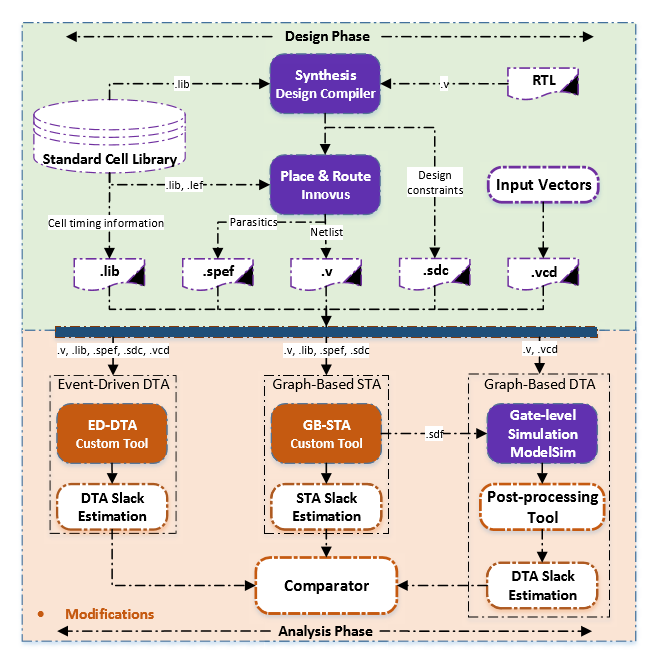 1.  Extensive static and dynamic parametric variations result in up-to 50% delay variations, Circuits prone to timing failures.
2.  Timing margins(slack).
3.  Statically estimation lead to lower frequency or at higher voltage.
3
statically based approach
Static Timing Analysis
Advantage:
Quickly revealing the most critical paths
Disadvantage:
Ignoring the data-dependent excitation of each path
Graph Based Dynamic Timing Analysis
Advantage:
Roughly 99% of critical paths are triggered by less than 10% of all operations and the chance to experience the worst-case input conditions and the upper slew bounds assumed by STA is very low
Disadvantage:	     	
still assume ﬁxed, worst-case delays which are estimated by Graph Based Analysis (GBA).
4
Graph Based Analysis
Slew merge points

Worse-case input state assumptions


Use figures, tables to explain!
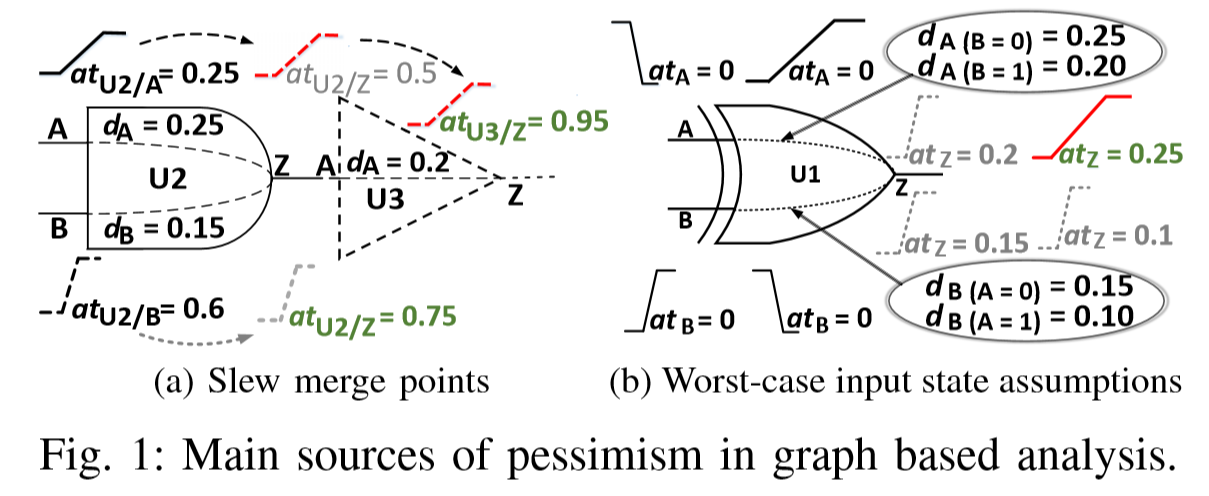 5
GB-DTA
Assuming 
GB-DTA estimates the DTS
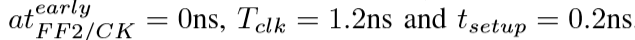 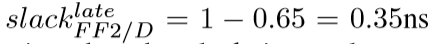 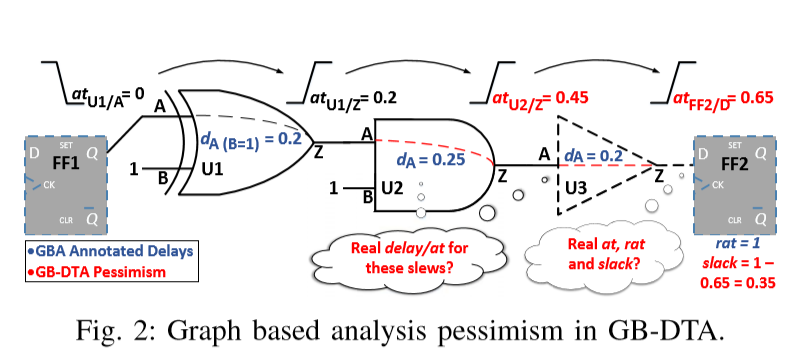 6
ED-DTA
The key idea behind the proposed method is that the slew and at of the generated event depend only on the triggering input events
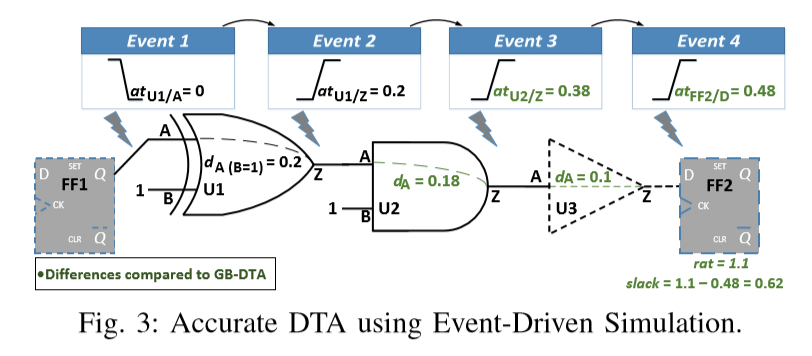 7
Simulation Structure Overview
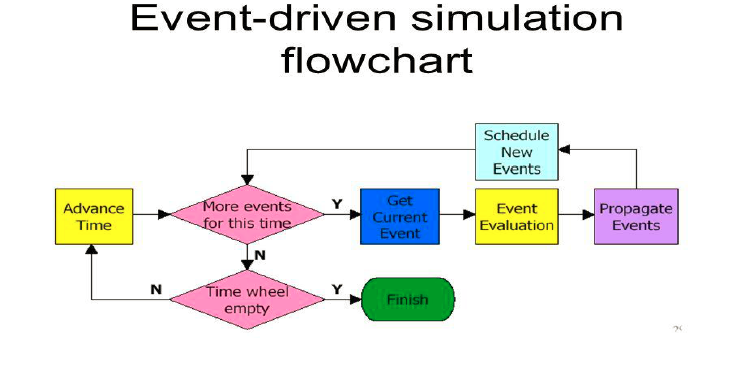 event
Execute
event
Scuedule event
Fetch event
Execute event
Generate new event 
Schedule new event
…
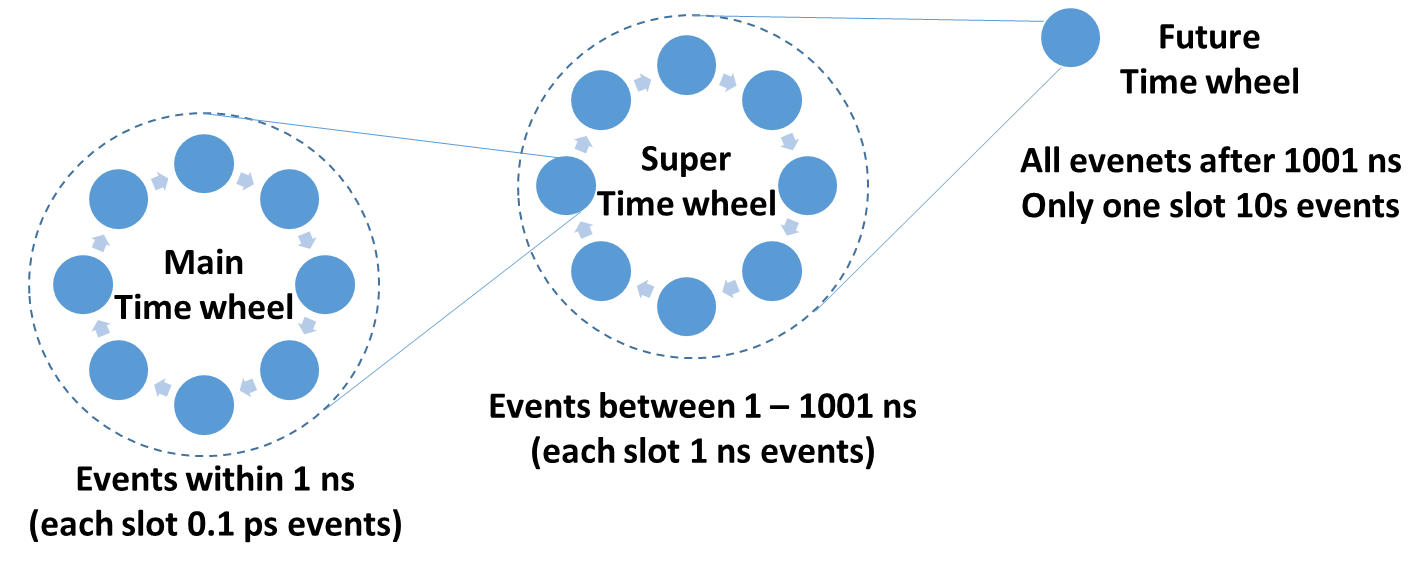 Experiment Result
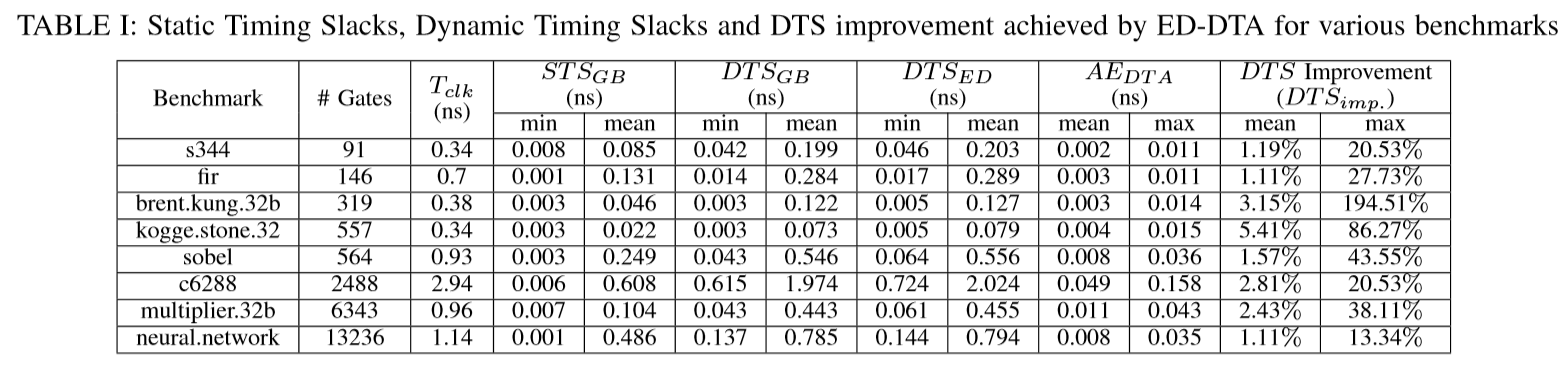 1. DTS-GB is up-to 4.3× bigger than the average STS-GB. 
 2. The average AE-DTA ranges up-to 0.049ns, while the maximum (max) AE-DTA observed is equal to 0.158ns. 
 3. Overall, the proposed ED-DTA reveals on average 2.35% more DTS than GB-DTA
9
Experiment Result
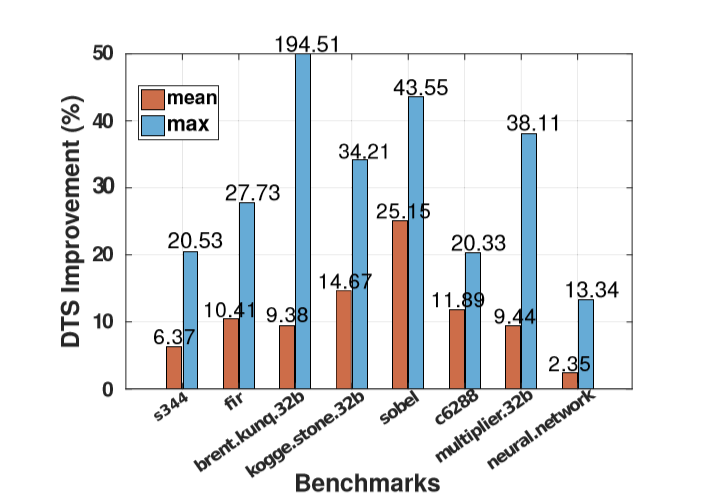 we extract the top 5% critical activated paths (5% of the activated paths with the smallest slack). We observe that the average DTSimp. has been increased to 11.2%.
10
Experiment Result
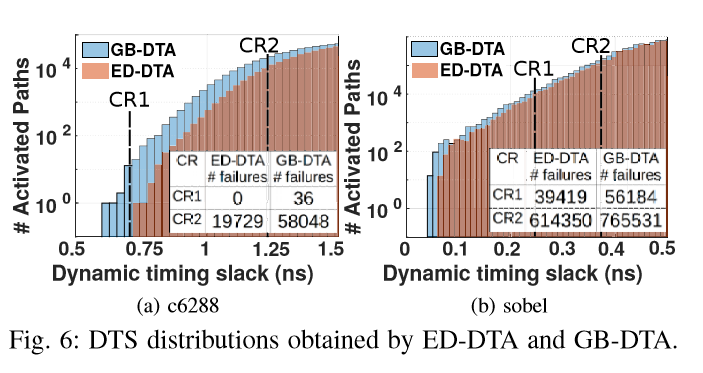 1.  ED-DTA results in 1.89% on average and up-to 6.22% higher clock frequency than GB-DTA
2.  GB-DTA results in 2.94× more failures than ED-DTA
11
Conclusion
ED-DTA approach unveils 2.35% on average and up-to 194.51% more DTS, compared to GB-DTA. 

2.    When only the critical activated paths are considered, the average DTS improvement is increased to 11.2%. 

3.   Increase of the clock frequency by up-to 10.42% compared to existing frequency scaling schemes

4.   Reveals that timing failures can be up-to 2.94× less than the ones estimated by existing failure estimation techniques
12
Conclusion
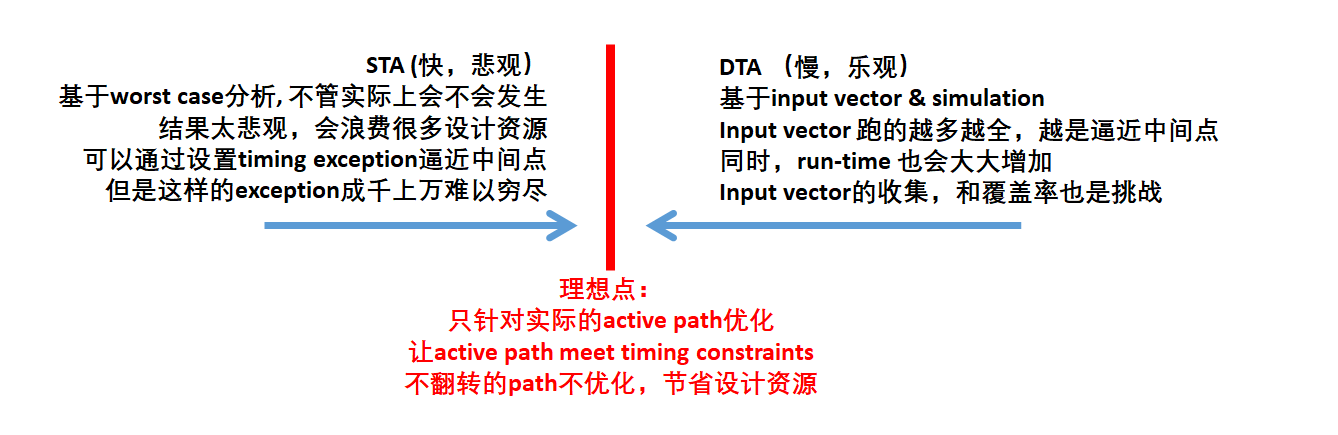 13
Q & A
14